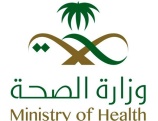 Ministry of Health Interim Organizational Structure 10/1436 H
Minister
Medical Cities and Specialized Hospitals Council
Minister’s Office
Legal Affairs
Follow-up and Internal Auditing
Relations, Media & International Relations
Researches & Studies
Information and Communications Technology
Vice Minister
Hajj and Umrah Health Services’ Program
Patients‘ Rights and Relations
Quality and Patients’ Safety
Deputy Minister of Health for Planning and Transformation
Deputy Minister of Health for Medical Supply and Engineering Affairs
Deputy Minister of Health for Public Health
Deputy Minister of Health for Therapeutic Services
Deputy Minister of Health for Laboratories and Blood Banks
Deputy Minister of Health for Human Resources
Command And Control Center & Diseases’ Control Center
Planning and Strategies
Medical Supply
Dentistry
Blood Banks
Employees’ Rights
Health Economics
Patients' Services and Beds Management
Transformation
Assistant Deputy Minister for Supply and Operation
Laboratories
Assistant Deputy Minister of Health for Human Resources Services
Assistant Deputy Minister for Preventive Health
Poison and Forensic Chemistry Centers
Assistant Deputy Minister for Hospitals’ Affairs
Assistant Deputy Minister of Health for Employment
Field Epidemiology Program
Contracts and Procurement
Hospitals
National Health Laboratory
Equipment
Assistant Deputy Minister of Health for Development of Competencies
Environmental and Occupational Health
Specialized Centers Affairs
Warehouses
Infectious Diseases Control
Home Health Care
Director General of Financial and Administrative Affairs
Properties and Assets
Health Facilities Infection Control
Mental and Social Health
Financial Affairs
Anti-Smoking Program
Assistant Deputy Minister for Engineering Affairs and Project Management
Medical Rehabilitation
Public Services
Assistant Deputy Minister for Primary Health Care
Assistant Deputy Minister for Supportive Medical Services
Projects
Administrative Communications
Chronic and Genetic Diseases Control
Nursing Affairs
Housing
Budget
Forensic Medicine Centers
Health Centers and Programs Affairs
Security and Safety
Pharmaceutical Care
School Health
Maintenance
Nutrition
Radiology and Applied Services
Assistant Deputy Minister for Private Health Sector Affairs
Health Regions Coordination and Support General Department
Health Licenses
Private Health Institution Follow-up
Launching of Services and Operation
Minister of Health 
 
Eng. Khalid bin Abdulaziz Al-Falih